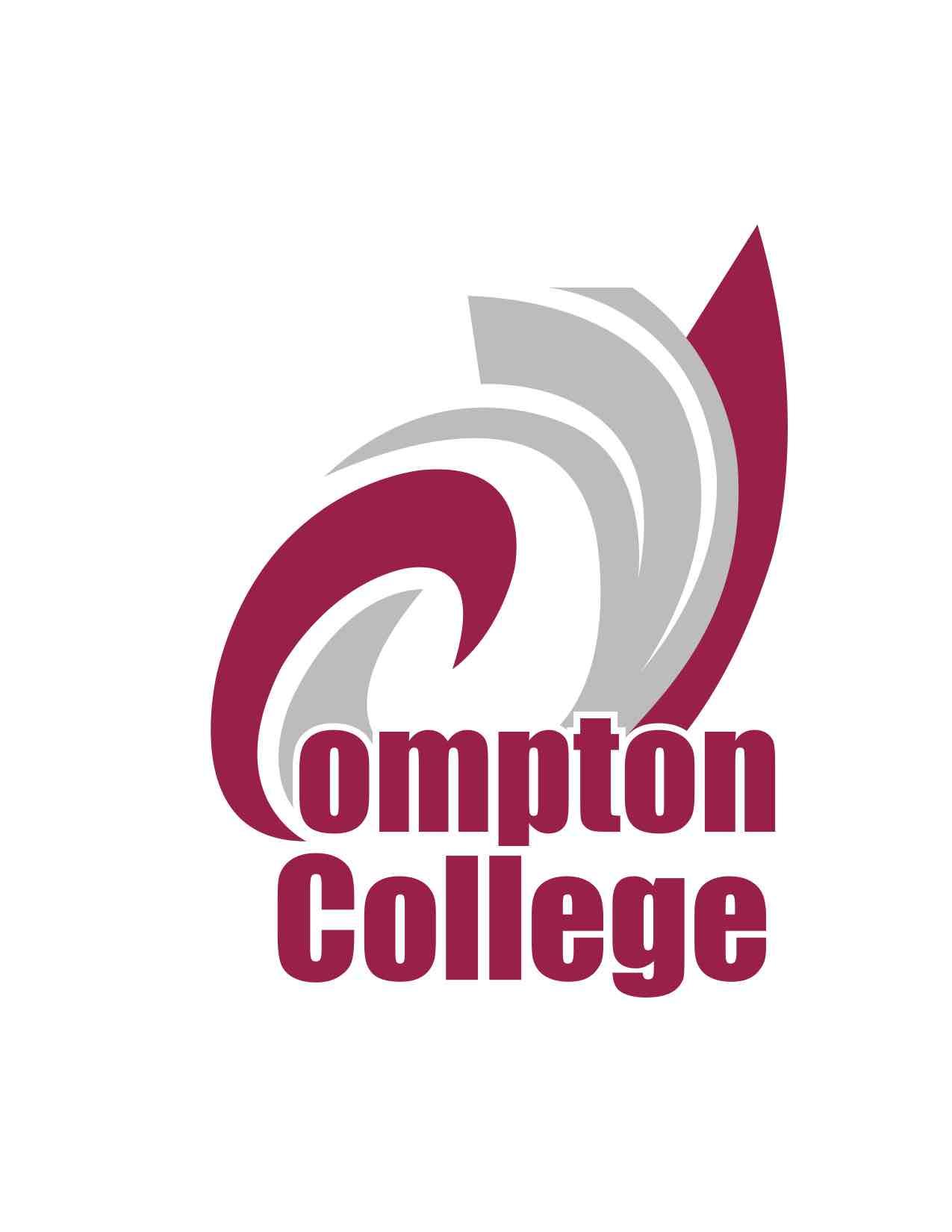 DEAC
Distance Education Advisory Committee
Tuesday November 13, 2018
Call to order: 1:00pm DEFC Jasmine Phillips 
Agenda
Recorded CCCZOOM Meeting Link
CCC Zoom & Agenda
Voting Members
Voting members of committee:
(Quorum=6 members need to be present to vote)
DSPS/ADA Rep- Trish Bonacic/Cliff Seymour
Student Rep- ? 
Academic Affairs Rep Committee Co-Chair- Dr. Rodney Murray
Counseling/Union Liaison- Holly Schumacher
Division 1 Rep- Kent Schwitkis
Division 2 Rep- Mandida Uch
Division 3 Rep- Dr. Malini Roeun 
Student Services Rep- Syria Purdom
MIS Rep- Andrei Yermakov
Curriculum Committee Chair- Dr. Roza Ekimyan
DE Faculty Coord. Committee Co-Chair- Jasmine Phillips
Recommended Action: It is recommended that DEAC approves the previous meeting minutes as presented.
Motion: Roza
Second: Kent
Passed
Previous meeting minutes
October 9, 2018 meeting
DECO Updates
Volunteered to participate in the current fall 2018 satisfaction surveys from the state 
OEI Rubric has been updated	
Crosswalk provided for 2016 to 2018 version
5 Year Road Map CVC-OEI
Compton College Distance Education Updates
Process for DE Handbook Review
Nov 13- DEAC: Vote on passing the DE Handbook (first read)
Nov 20-Curriculum: Vote on passing the DE Handbook (second read)
Dec 6-Senate: Vote on passing the DE Handbook 
Curriculum:
Curriculum approved DE CurricUNET Addendum, DE Ticket Notes and the proposition to have the schedule to designate hybrid and online courses.
Math Faculty DE Subcommittee reviewed Math ticket notes with Dr. Roeun.
Today:
Review last few components of the DE Handbook
Vote on adopting the OEI Course Design Rubric
Vote on passing the DE Handbook onto the Curriculum Committee
Distance Education Handbook Components
Previously reviewed portions of the DE Handbook
Compton Distance Education Handbook Link 
DE Course Addendum - Reviewed and approved by Curriculum Committee
Ticket Notes for Online and Hybrid Courses - Reviewed and approved by Math faculty subcommittee and Curriculum Committee + Celia’s comments 

New Updates to review:
Online Teacher Training: Alternative Training Process
Regular and Effective/Substantive Contact
DE Organizational and Relationship Chart
Faculty Support Doc-Celia
AR 4105
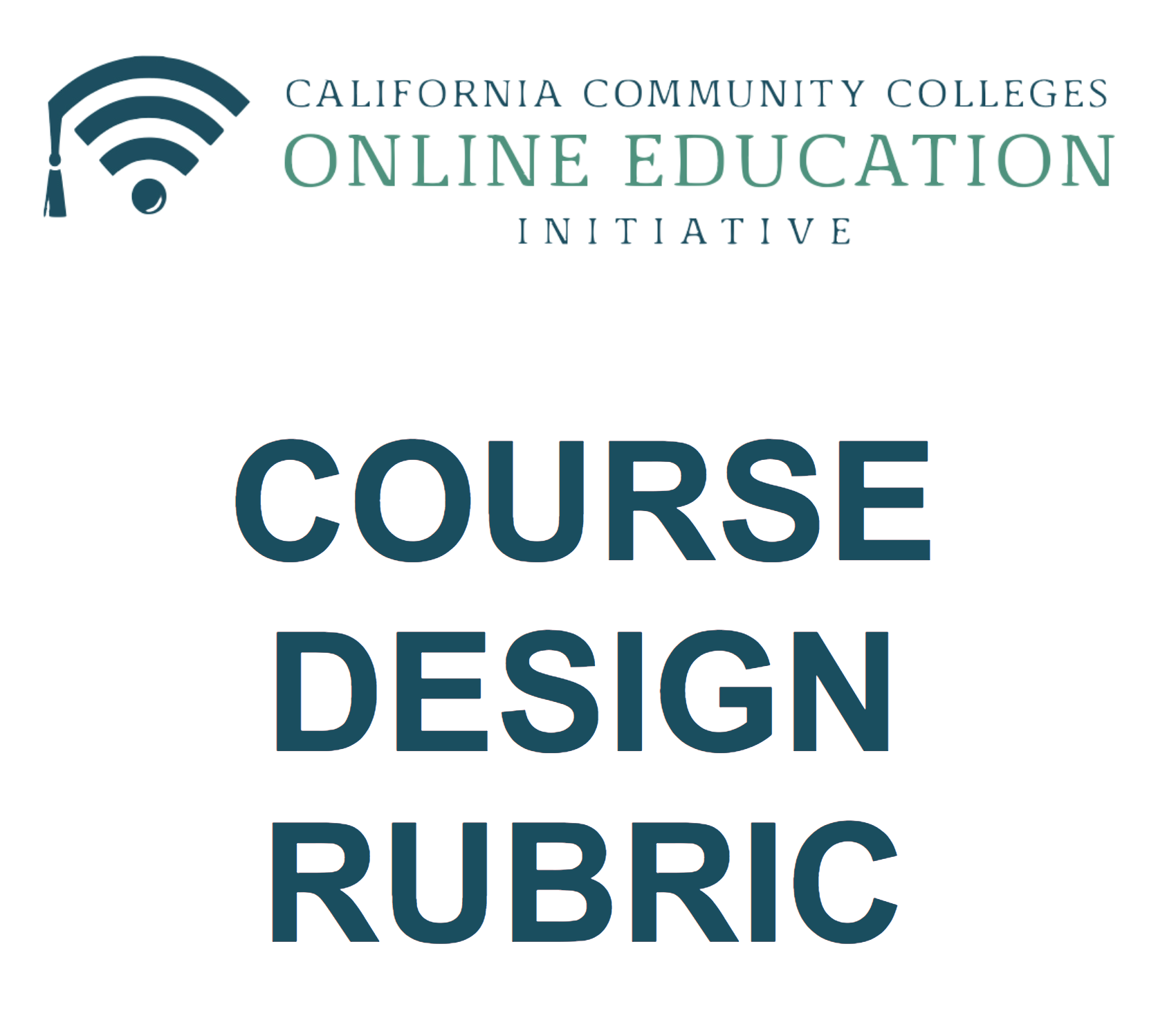 OEI Rubric
ECC has already adopted the OEI Rubric.
Needs official recommendation from DEAC to curriculum-senate for approval.
OEI Rubric Revised October 2018
Action Items
Motion to vote: Dr. Murray
Second:Dr. Schwitkis
Vote: DEAC recommends the adoption of the OEI Course Design Rubric as a standard of online course creation.
Vote results:  All those in favor-6    Opposed-0    Abstentions-0
Motion to vote: Dr. Murray
Second:Dr. Schwitkis
Vote: DEAC recommends the passing of the Distance Education Handbook as first read, and the forwarding of the DE Handbook to Curriculum for second read. 
Vote results:  All those in favor-6    Opposed-0    Abstentions-0
Recommendations/Suggestions
Recommendations:
Review the process to write “Administrative Regulation 4105” 
Already exists and is board approved and on the district website
Need to make sure that the Board Policy-4105 for DE becomes board approved-follow up with Amber
Create a faculty support doc
Faculty include in syllabus that students “will” be dropped…
Add hybrid lecture ticket note
Update on ground definition 
Suggestions:
Training Calendar for the Spring Semester
Look up the definitions for f2f course handbook-Katherine
Voting Results
Voting Results:
DEAC recommends the adoption of the OEI Course Design Rubric as a standard of online course creation.-Passed
DEAC recommends the passing of the Distance Education Handbook as first read, and the forwarding of the DE Handbook to Curriculum for second read. -Passed
Resources
First Fridays with @one 
Byte Sized Canvas with @one
Flex with El Camino College
OEI Rubric; OEI 2018 Rubric 
OEI Course Design Guide 
OTC Conference 2019  Anaheim, CA June 17-19, 2019
WCET Conference October 23-25, 2018 
DETCHE Conference November 27-30, 2018
DE Meeting Notes
Captioning Resources: 3cMedia
Dr. Roza Ekimyan-voted
Dr. Kent Schwitkis-voted
Mandeda Uch 
Trish Bonacic-voted
Katherine Marsh
Mahbub Khan 
Holly Schumacher-voted
Celia Valdez
Dr. Rodney Murray-voted
Jasmine Phillips -voted
Dr. Joan Thomas-Spiegel
Meeting adjourned: 2pm
Meeting Attendees